Сергей Александрович Есенин
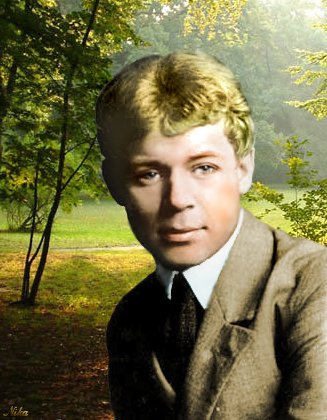 Родился в селе Константинове Рязанской губернии (21 сентября по старому стилю).
Дом,  где  родился  поэт
Село  Константиново
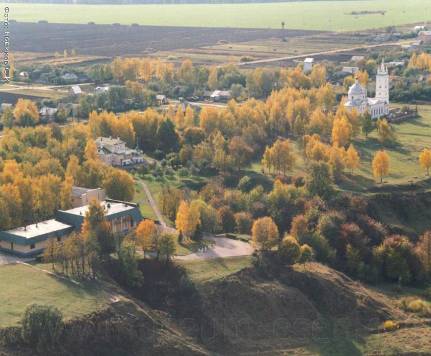 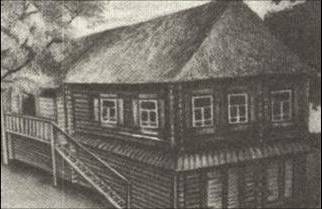 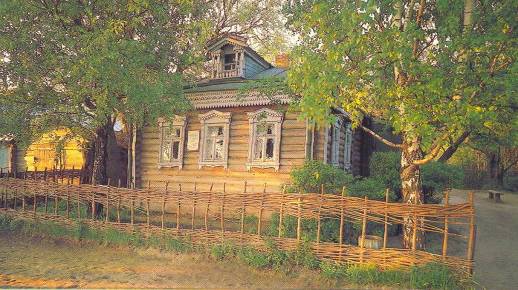 Родители С.Есенина
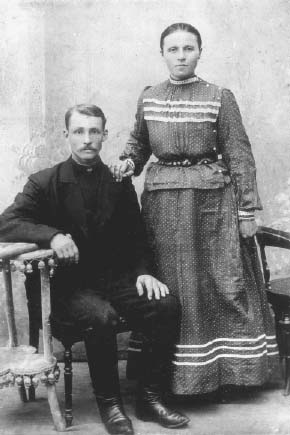 Александр Никитич, Татьяна Федоровна
Сёстры С.Есенина
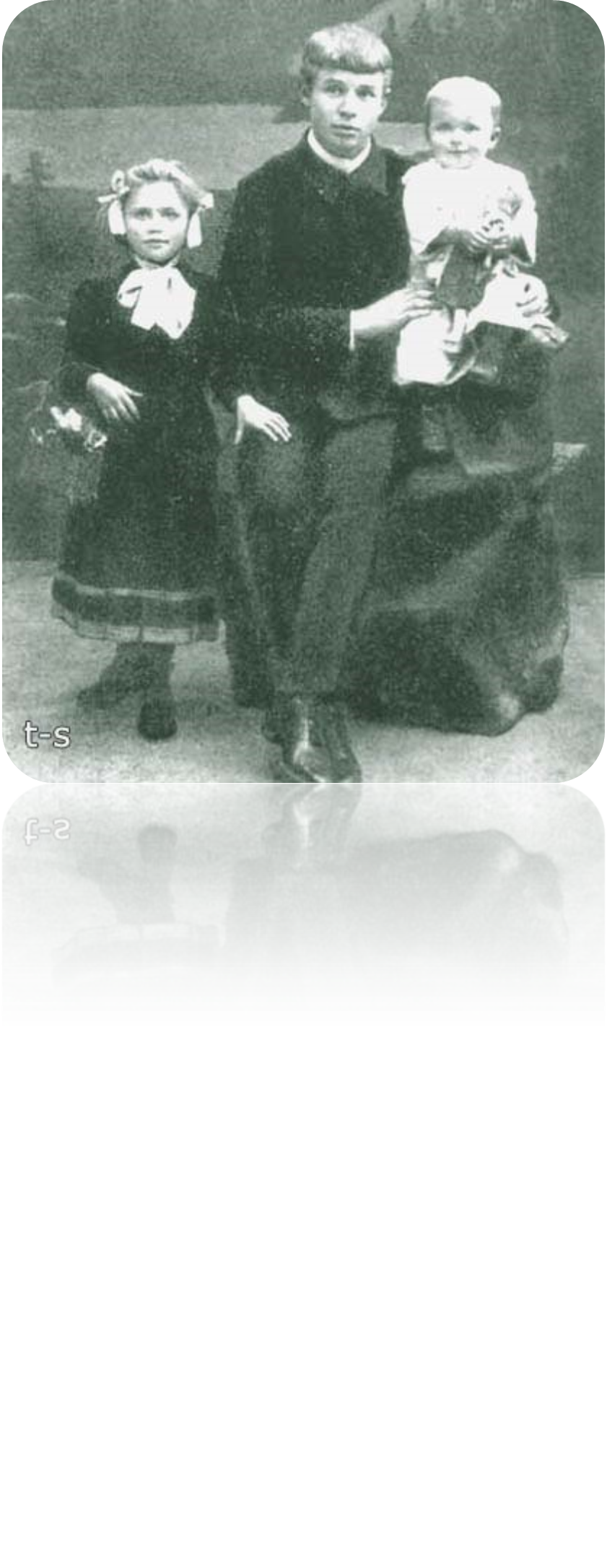 Сергей Есенин с сестрами Екатериной и Александрой (Шурой). 1912 год
Сельская начальная школа, где учился поэт
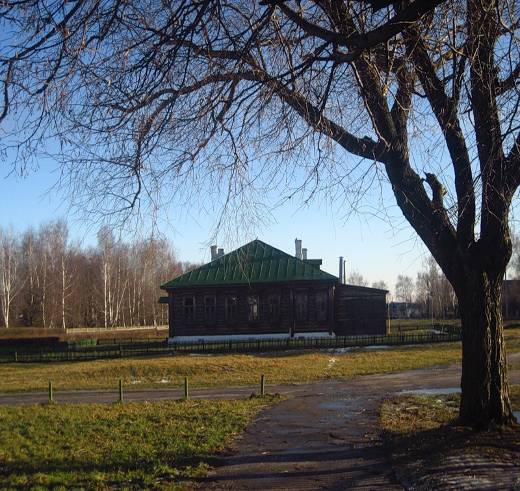 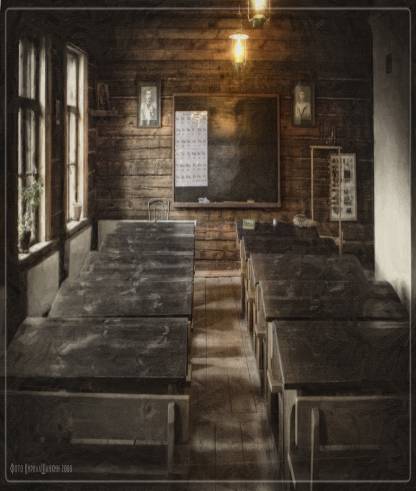 Спас-Клепиковская учительская школа
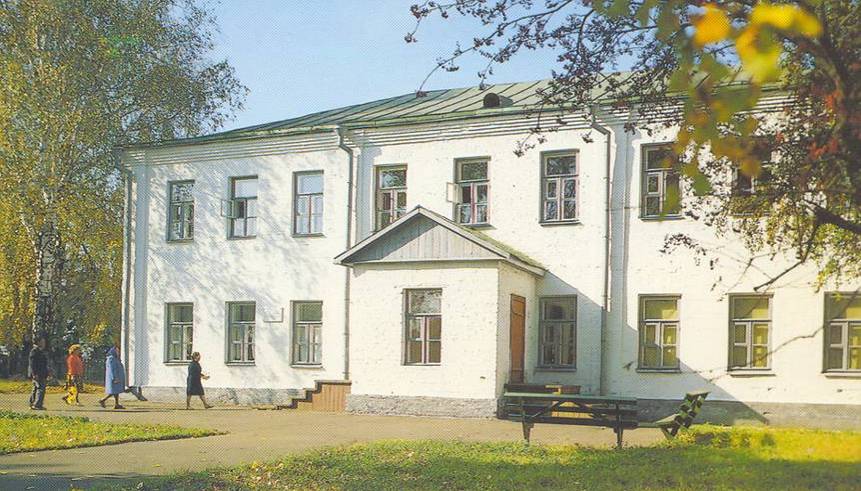 Памятник С.Есенину в селе Есенино
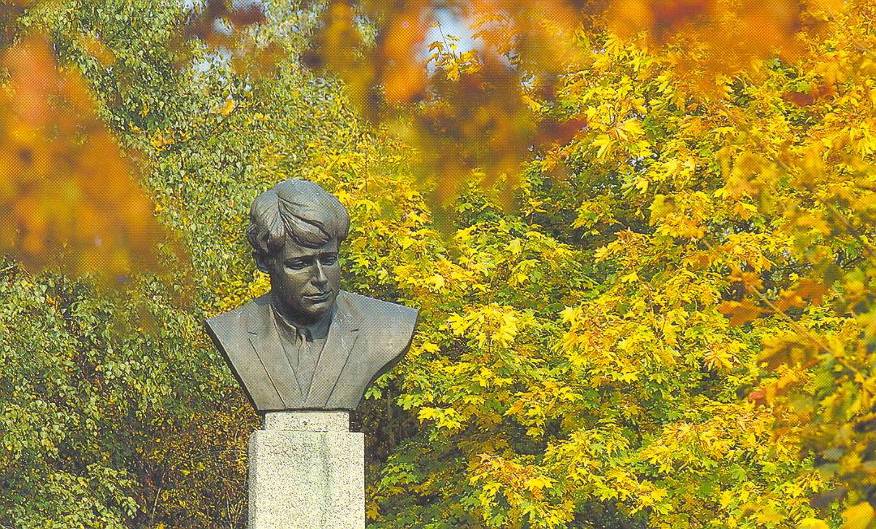 СПАСИБО ЗА ВНИМАНИЕ!!!
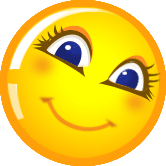